able
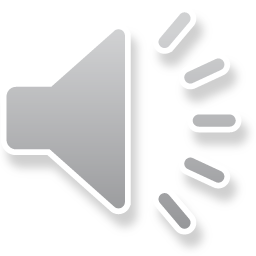 add
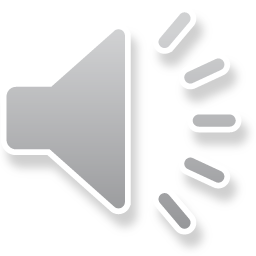 afternoon
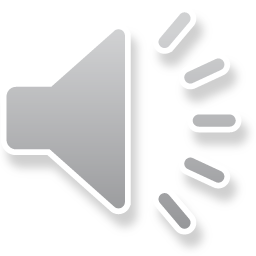 air
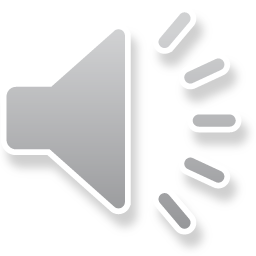 already
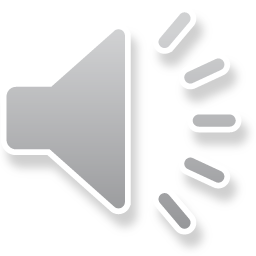 animal
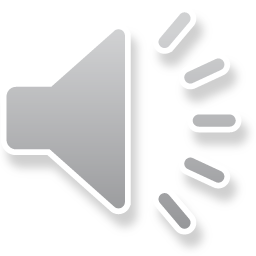 baby
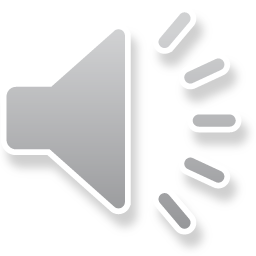 beautiful
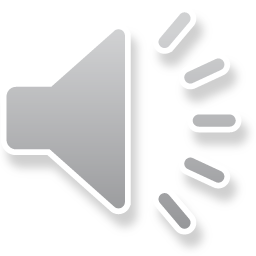 became
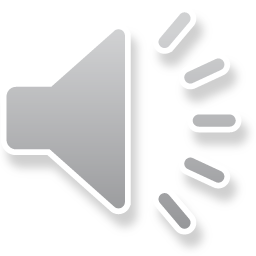 begin
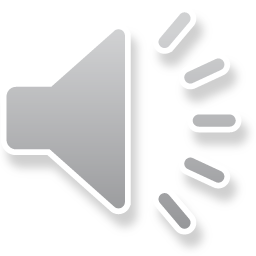 below
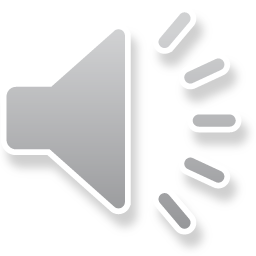 boat
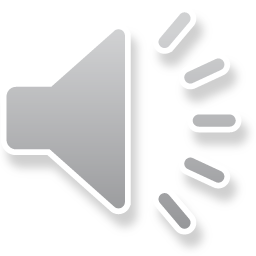 body
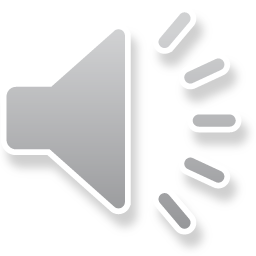 boot
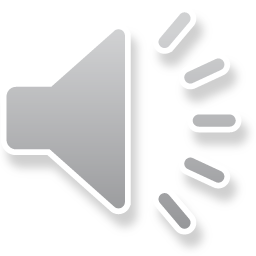 broke
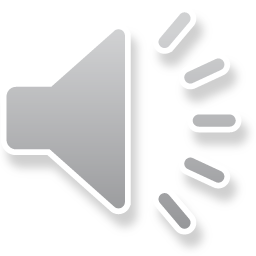 build
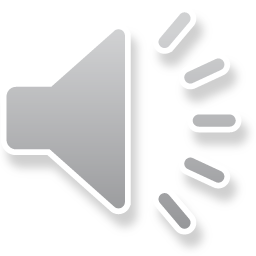 cannot
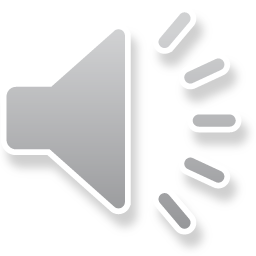 care
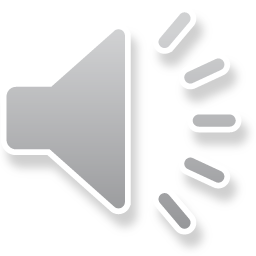 careful
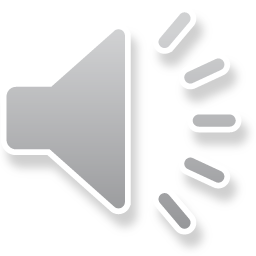 center
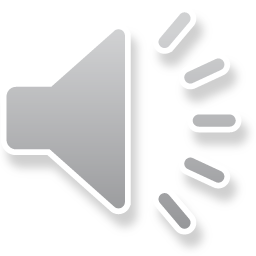 change
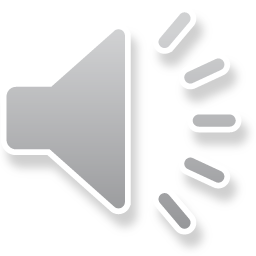 check
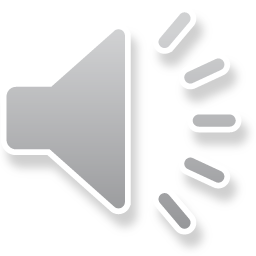 circle
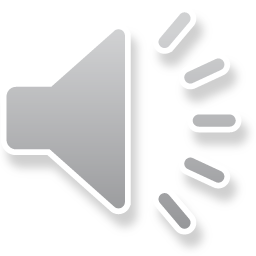 class
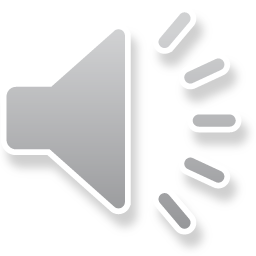 clear
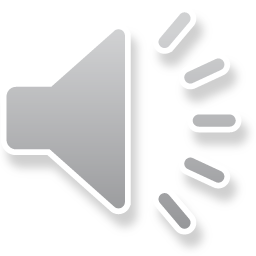 cloth
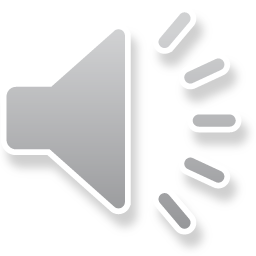 couldn’t
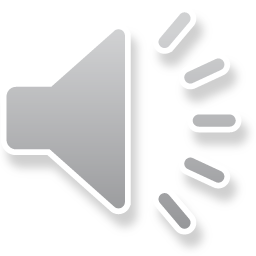 dark
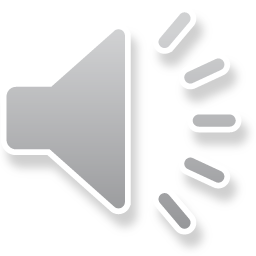 die
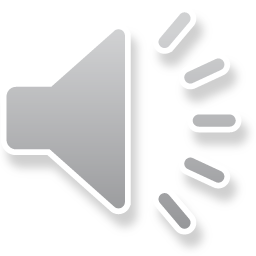 dinner
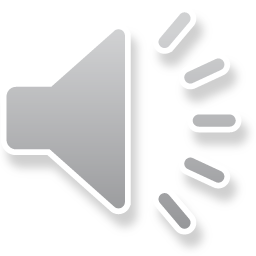 doing
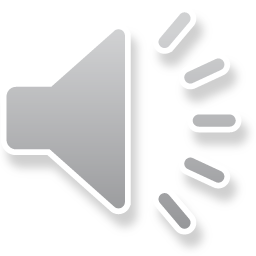 draw
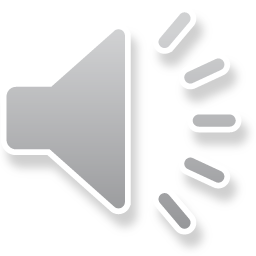 dream
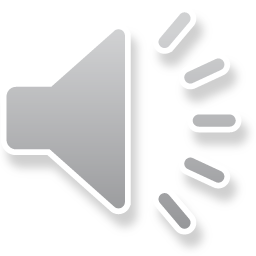 dry
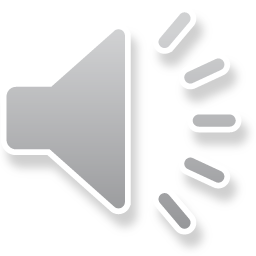 earth
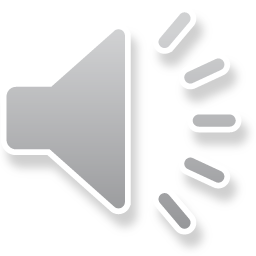 easy
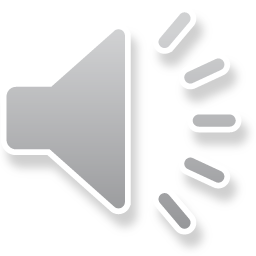 edge
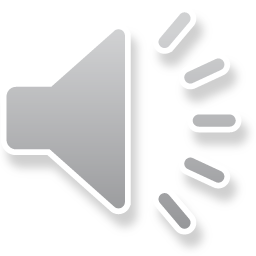 else
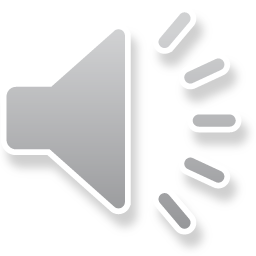 everyone
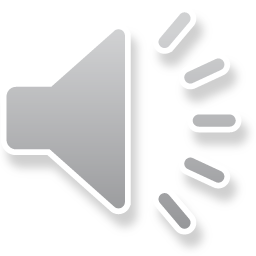 everything
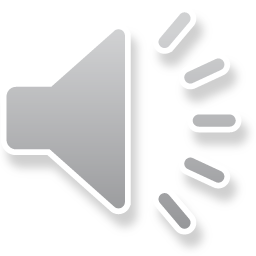 fair
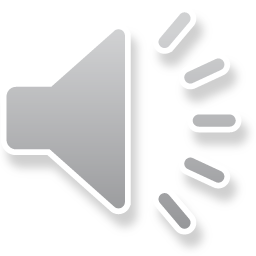 familiar
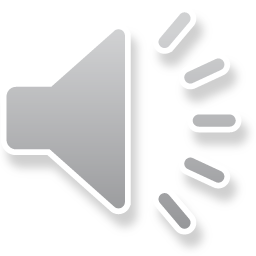 fell
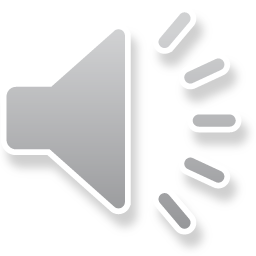 fight
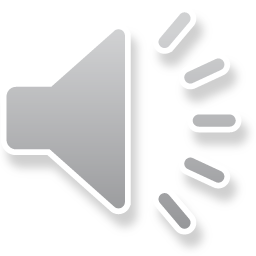 fill
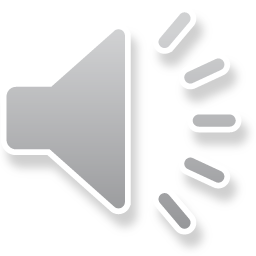 follow
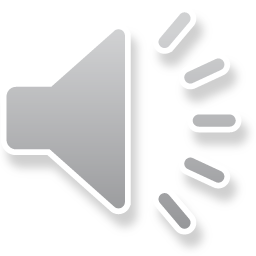 free
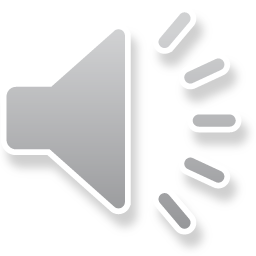 front
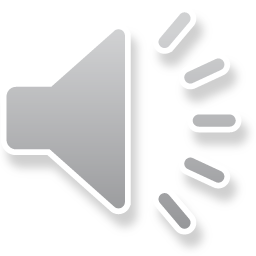 half
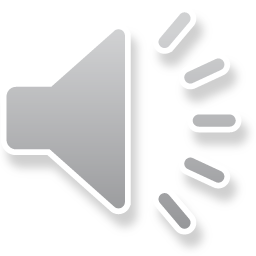 happen
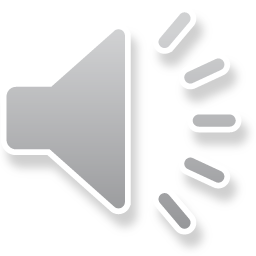 heard
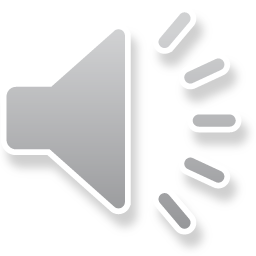 heart
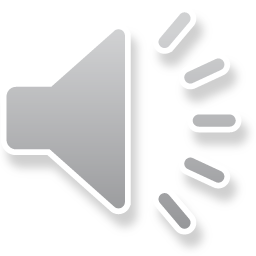 heavy
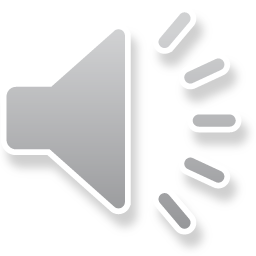 herself
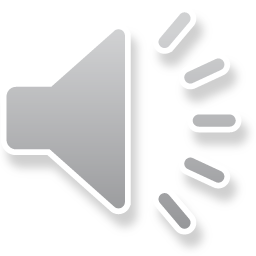 hour
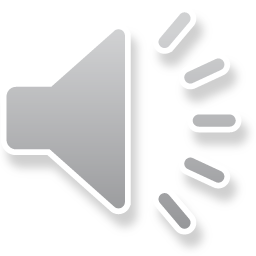 hurt
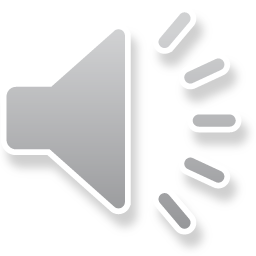 I’d
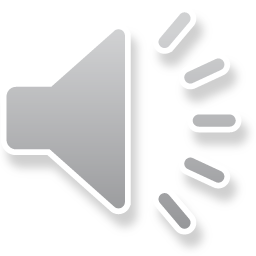 idea
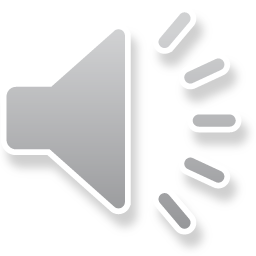 inside
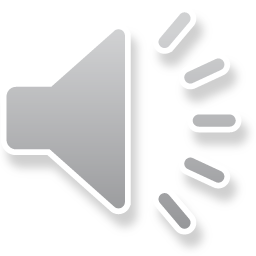 instead
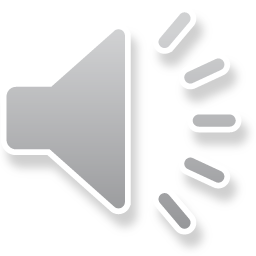 job
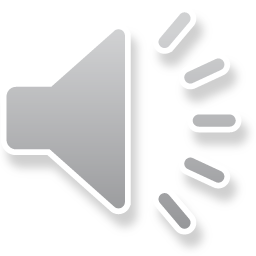 kids
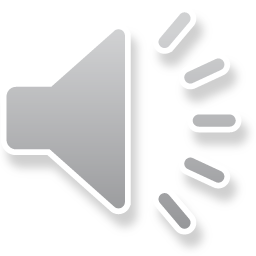 kill
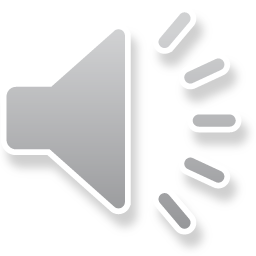 lady
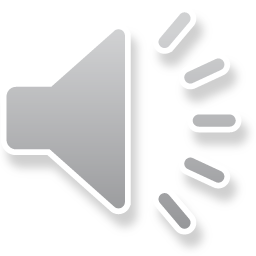 land
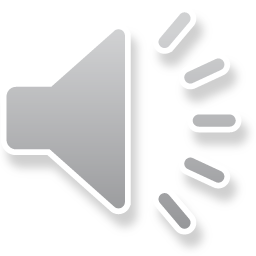 learn
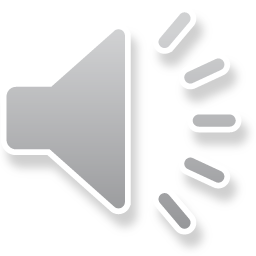 length
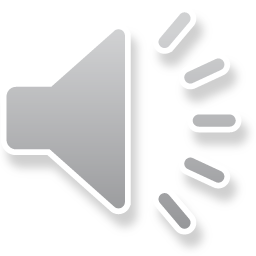 line
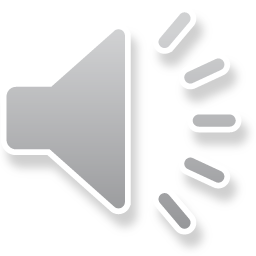 list
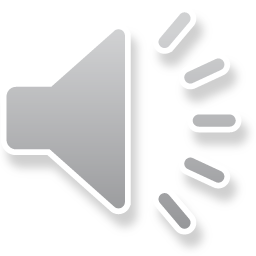 listen
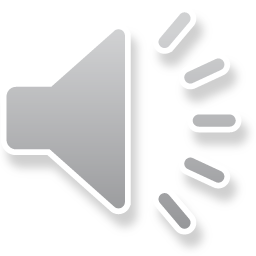 lost
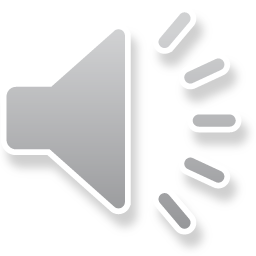 lots
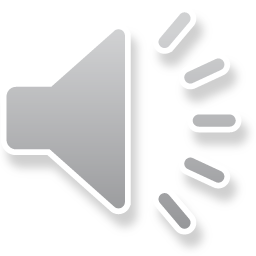 mixture
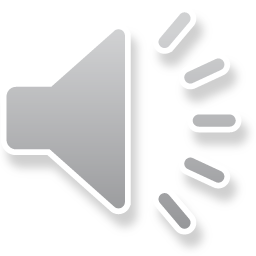 mountain
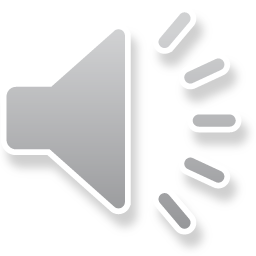 move
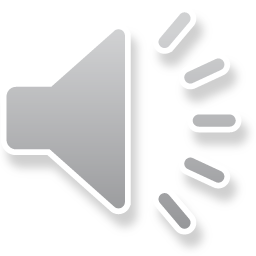 nice
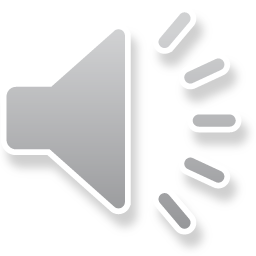 ocean
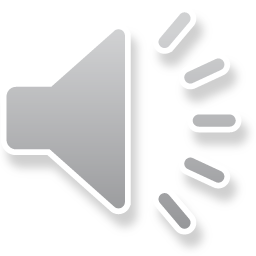 pain
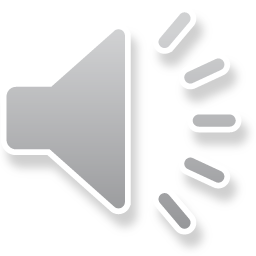 park
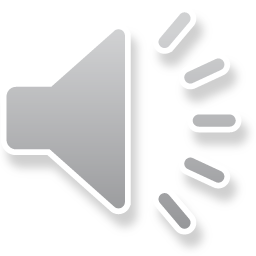 pass
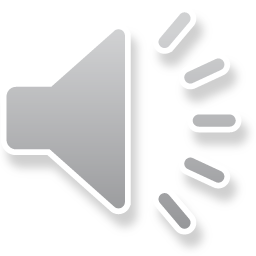 past
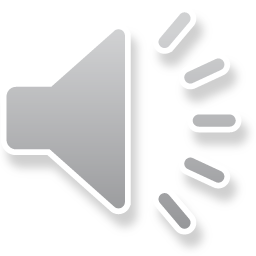 picture
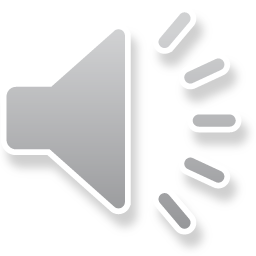 plan
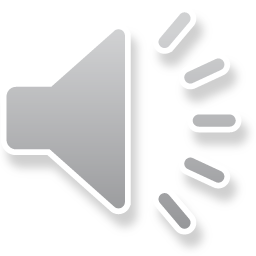 real
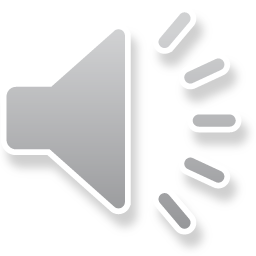 reason
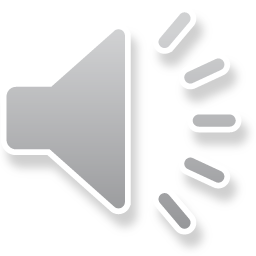 rest
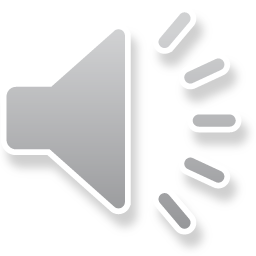 save
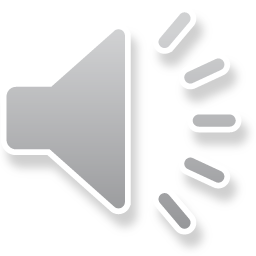 ship
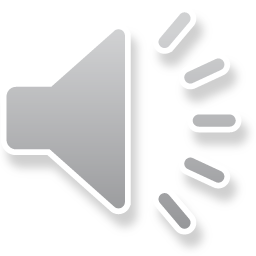 sent
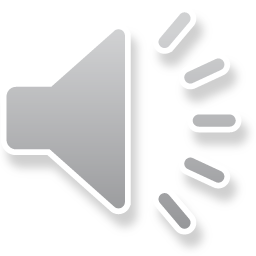 sick
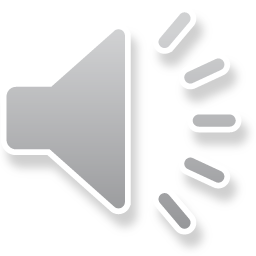 solution
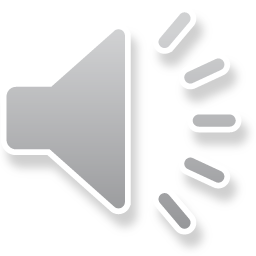 talk
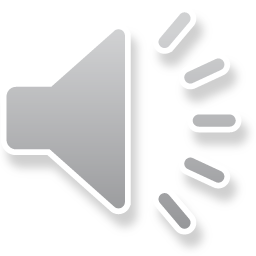 teach
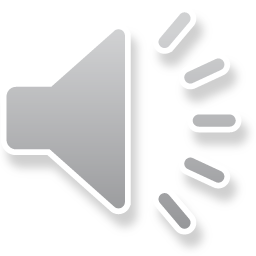 that’s
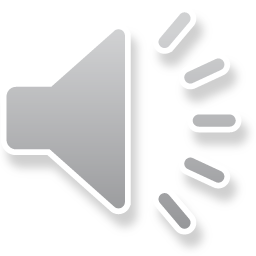 throw
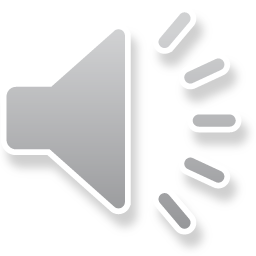 wasn’t
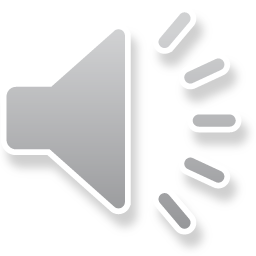 watch
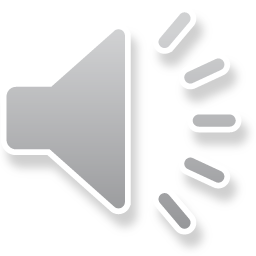 width
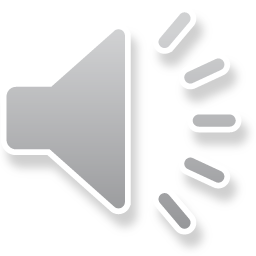 window
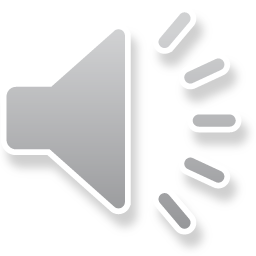 yourself
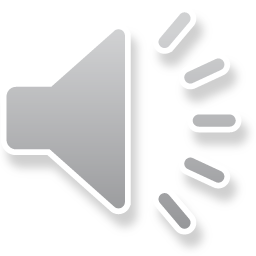